کتاب الغارات
بسم الله الرحمن الرحیم
کتاب الغارات
جلسه دوم
1399/10/06
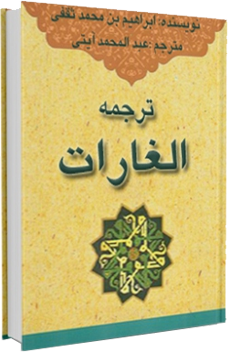 کتاب الغارات
مختصری دربارۀ موضوعات کتاب
اشاره
خبر علی علیه السّلام و معاویه بن ابی سفیان و اهل شام بعد از نبرد خوارج و بسیج کردن علی بن ابی طالب مردم عراق را و سیر و کارهای آن امام و سخنان او بعد از جنگ نهروان (مکانی است وسیع میان بغداد و واسط در جانب شرقی دجله حدّ بالای آن متصل است به بغداد و در آن بلادی است چون اسکاف و جرجرا یا وصافیه و دیر قنیّ. جنگ امیرالمؤمنین علی(علیه السلام) با خوارج در این مکان اتفاق افتاد.(معجم البلدان)) تا زمان شهادتش.
ابن حبیش (مراد زرّ بن حبیش یا زرّ بن حباشه است. از مردم کوفه و همگان او را از ثقات دانند. زمان جاهلیت را درک کرده ولی به دیدار پیامبر(صلی الله علیه و آله) نائل نشده.مردی عالم به قرآن و فاضل بود. در صد و بیست سالگی به سال 83 ه وفات کرد.) گوید که علی علیه السّلام در نهروان سخن می راند. نخست حمد و ثنای خداوند به جای آورد، سپس گفت: 
            اما بعد، ای مردم، من چشمان فتنه را برکَندم و کس جز من یارای آنش نبود.
و در حدیث ابن ابی لیلی (مراد محمد بن عبد الرحمن بن ابی لیلی است. از راویان شیعه و از اصحاب امام جعفر صادق(علیه السلام)) آمده است که علی(علیه السلام) گفت:
کتاب الغارات
کس جز من دیدگان فتنه را برنکند و اگر من در میان شما نمی بودم کس نبود که به پیکار اصحاب جمل و شورشگران نهروان رود و به خدا سوگند اگر بیم آن نبود که تن زنید و عمل رها کنید و به ثواب آن بسنده کنید، برایتان چیزی را که بر زبان پیامبرتان(صلی الله علیه و آله) جاری شده بازمی گفتم ، تا بدانید که خدای تعالی برای کسی که با آنان نبرد کند، در حالی که از گمراهی آنان و هدایتی که ما بر طریق آن هستیم، آگاه باشد چه مزد کرامندی (باقدر و قیمت) قرار داده است.[توضیحات در پاورقی]
سپس گفت: پیش از آنکه مرا از دست بدهید هر چه خواهید از من بپرسید. من یا می میرم یا کشته می شوم. نه،کشته می شوم. شوربخت ترین آنان منتظر است که این را از بالا در خون گیرد (و دست به محاسن خود کشید) سوگند به کسی که جان من به دست اوست که از هر چه از این زمان تا روز قیامت اتفاق می افتد و دربارۀ آن کسان که شمار کثیری از مردم را گمراه می کنند یا راه می نمایند هر چه از من بپرسید به شما خواهم گفت و خواهم گفت آنکه ندای گمراهی می دهد کیست و آنکه مردم را به گمراهی می کشد چه کسی است.
مردی برخاست و گفت: یا امیر المؤمنین، برای ما از بلا سخن بگوی.
[Speaker Notes: 1- اینکه امیرالمؤمنین علیه السلام می فرمایند که کسی جزء من نمی توانست با آنها بجنگد از جنبه مورد بحث و بررسی است؛ یکی اینکه در فضای فتنه وقتی لغزش از سوی خواص باشد، تشخیص حق و حقیت برای هرکسی (جز اهل بصیرت) به راحتی نخواهد بود.. دوم اینکه، شیوخ نهروان آنقدر از نظر رتبه و فضایل بین مردم متشخص بودند که کسی جرأت آن را نداشت که تیغ بر روی آنها بکشد. و امام علیه السلام با اعلام این نکته می فرمایند که این شیوخ اگر از همه مردم هم بالاتر بودند، از امام پایین بودند و لذا امام بر آنها نیز ولایت داشت و آنها به حق «خوراج» بودند و بر امام خود شوریده و از دین خارج شده بودند...
و نکته مهم دیگر هم در این مورد این است که امام در درگیری با آنها مراعات آنها را به هیچ وجه نمی کند، زیرا که اینها فتنه گر هستند و ممکن است امتی را به گمراهی بکشانند...
و به حق که منافق از کفار هم بدترند...
و هرگز نباید اجازه داد که منافقین فتنه گر بین امت به راحتی رفت و آمد داشته باشند و آزادانه هرکاری خواستند بکنند، چون نمونه بازماندگان آن خوارج یکی اشعث بود که با وجود نحس خود نقشه قتل امام را با یکی از دیگر از بازماندگان خوارج یعنی ابن ملجم مرادی علی لعنة الله کشیدند و نقشه شوم خود را عملی کردند...]
کتاب الغارات
گفت: اکنون در روزگاری هستید که چون کسی چیزی بپرسد باید بیندیشد و خردمندانه پرسد و آنکه از او می پرسند باید بیهوده پاسخ ندهد و درنگ کند. رویاروی شما حوادثی است بزرگ و به هم پیوسته. بلاها را چهره ها عبوس است و از پای در افکنده. سوگند به آن خداوندی که دانه را شکافته و جانداران را بیافریده که اگر مرا از دست بدهید بسا ناپسند که بر سر شما فرود آید و بلاهایی در رسد که پرسندگان را از وحشت زبان در کام بماند و بسیاری از پاسخ دهندگان در پاسخ سستی ورزند. در این هنگام میان شما پیکارهای سخت در گیرد و این جهان بر سر شما و خاندان من باران بلا بارد تا آنگاه که خداوند در کار نیکانی که بر جای مانده اند راهی بگشاید، بر شماست که مردانی را که درفش روز بدر و حنین را در پیش دارند یاری کنید و پاداش یابید، مباد که آنها را رها کنید تا بلا شما را بر افکند.
مردی دیگر بر خاست و گفت: یا امیر المؤمنین، برای ما از فتنه ها سخن بگوی.گفت:
فتنه ها چون فراز آیند شناخته نشوند که حق چیست و باطل چیست و چون بازگردند، آنگاه حقیقتشان آشکار شود.آری، چون می آیند ناشناخته اند و چون پشت می کنند، شناخته.[توضیح در پاورقی]
[Speaker Notes: خداوند سبحان در قرآن نیز در این رابطه سخن به میان آورده و اگر ما بخواهیم فضای فتنه را به چیزی تشبیه کنیم، اصطلاحاً باید عرض کنیم که «فتنه» همانند «سیل» است که وقتی رو میکند جماعتی از «عوام» را هم با خود همراه می سازد و حقیقت را در باطن خود نهان می سازد و حالت «عمومی» به خود میگیرد یعنی «حق» و «باطل» در هم می آمیزد مثل «سیل» که «آب زلال» با «گل و لای و خس خاشاک» در هم آمیخته می شوند و تشخیص ها بر عامه مردم سخت میشود و حتی در فضای آرام «فتنه» هم نمی شود «اطمینان» داشت که فضا به چه سمتی که اگر کوچکترین پایی به آن رسد همچو سیل زیر پا را خالی می کند تا فرد را زمین گیر سازد؛ آن وقت که به کلی فضا آرام شد و فتنه خوابید؛ آن حقیقت زلال (آب) خود را از «گل و لای» جدا می سازد و «حقیقت» بر همه کس روشن و آشکار میگردد... در کل فضای سهمناکی برای کسانی است که اهل بصیرت نیستند و برای در امان ماندن از آن باید انسان خود را به «ولایت» بچسباند و جدا نشود و از این روست که در «آخرالزمان» فتنه ها شدیدتر و سخت تر می شوند تا جاییکه می فرماید: نگه داشتن دین از نگه داشتن آتش سوزان در دست سخت تر خواهد شد...
از این رو برای در امان ماندن از این فتنه ها، یکی «ولایت پذیری و ولایت مداری» است و دیگر اینکه همراه ولایتمداری و ولایت پذیری، همواره بر «دعای غریق» مداومت داشته باشیم...
«یَا اللَّهُ یَا رَحْمَانُ یَا رَحِیمُ یَا مُقَلِّبَ الْقُلُوبِ ثَبِّتْ قَلْبِی عَلَی دِینِکَ؛
یا الله! یا رحمان! یا رحیم! ای تغییر دهنده قلب ها! قلب مرا بر دینت ثابت و استوار کن!» [ابن بابویه، محمّد بن علی، «کمال الدّین و تمام النّعمه»، تهران، اسلامیه، ج 2، ص: 352.]]
کتاب الغارات
فتنه ها چون توفنده بادهایند که بر سر راه خود بر شهری می وزند و ویرانش می کنند و شهر دیگر که بر سر راهشان نیست در امان ماند. آگاه باشید که وحشتزاترین فتنه ها بر شما-به نظر من- فتنۀ بنی امیه است که فتنه ای است کور و تاریک و چهره به گل فرو پوشیده، آشوبگریش همگانی است و بلیه اش خاص. هر که در وی بنگرد و بشناسدش گرفتار بلایش شود و هر که از او دیده بردوزد در امان ماند. در آن گیرودار اهل باطل بر اهل حق چیره شوند و زمین پر از دشمنی و ستم و بدعت شود. به هوش باشید که نخستین کسی که آن را از تخت جبروتش فرو می کشد و ستونهای بنای اقتدارش را درهم می شکند و میخهای خیمه اش را بر می کند خداست،آن آفریدگار جهانیان.
به خدا سوگند. پس از من بنی امیّه را سروران نابکار خود خواهید یافت. آنان همانند ماده شتری سالخورده اند که دوشندۀ خود را گاز می گیرد و دست بر زمین می کوبد و لگد می پراند تا از شیرش کس بهره مند نگردد. همواره چنین خواهند کرد تا در بلاد شما جز پیروانشان یا مردمی که آنها را زیانمند به حال خود ندانند باقی نماند. و همواره چنین خواهند بود تا آنگاه که یاری خواستن شما از آنان چون یاری خواستن برده باشد از سرورش که چون می بیندش سر تعظیم فرود می آورد و چون از نظرش دور می شود زبان به دشنامش می گشاید.
کتاب الغارات
به خدا سوگند اگر جمع شما را بپراکنند و هر یک از شما را در زیر سنگی پنهان سازند، خداوند شما را گرد می آورد تا در بدترین روزهایشان شرنگ(زهر) انتقام به کامشان بچکانید.
آگاه باشید که پس از من گروههایی چند پدید آیند و در هم آمیزند، در حالی که به سوی یک قبله نماز می گزارند و حج و عمرۀ خویش یکسان به جای می آورند، ولی دلهایشان با هم یکی نیست و هر کس را رأیی و راهی دیگر است.[پاورقی]
آنگاه انگشتان در هم کرد و بایستاد.
مردی از جای بر خاست و گفت: یا امیر المؤمنین این به چه معنی است؟
گفت: یعنی این، آن را می کشد و آن این را. مردمی نادان، نه چراغ هدایتی فرا راه خود دارند و نه پرچمی افراشته که بدان راه جویند. ما خاندان پیامبر از این ورطه برکناریم زیرا نه خود بدان پیوسته ایم و نه دیگران را به آن فرا می خوانیم.
مردی از جای بر خاست و گفت: یا امیر المؤمنین، در چنین روزگاری چه بایدمان کرد؟ گفت: به خاندان پیامبر خود بنگرید، اگر در خانه نشسته اند در خانه بنشینید و اگر شما را به یاری خوانده اند یاریشان کنید، تا پاداش یابید. ولی بر آنان پیشی مگیرید تا گرفتار بلا نشوید. [پاورقی]
[Speaker Notes: 1- نتیجه فتنه، اختلاف و چند دستگی و پراکنده شدن قلوب است که در این صورت تر و خشک با هم می سوزند و تضعیف حق باعث میشود که باطل بر آن غلبه کرده و زیر سلطه باطل فرو رود...
2- ولایت مداری و لایت پذیری همواره راه گشا و نسخه نجات است...]
کتاب الغارات
یکی دیگر بر خاست و گفت: یا امیر المؤمنین، از آن پس چه خواهد شد؟
گفت: خداوند بوسیلۀ مردی از ما، خاندان پیامبر، فتنه را می شکافد، آنسان که پوست را بر تن کسی که به شکنجه در چرم گاوش گرفته اند می شکافند. پدرم فدای آن فرزند بهترین کنیزان باد که به خواریشان افکند و جام لبریز شوکران(مادۀ سمّی خطرناک) مرگ به کامشان می ریزد و جز زخم شمشیر برّان عطایشان ندهد. آری 8 ماه تیغ آخته بر روی شانه دارد و کشتار کند. قریش در آن روز آرزو کند که ای کاش می توانست دنیا را و هر چه در آن هست بدهد و کوتاه زمانی، به قدر دوشیدن گوسپندی یا کشتن شتری، مرا ببیند، تا پاره ای از آنچه از آن زمان خواسته بودم و در دادن آن امساک می کرد، اکنون تدارک کند و من بپذیرم. قریش چون شمشیر جان شکار(گیرندۀ جان) او بیند، گوید: اگر این مرد سرفراز از فرزندان فاطمه باشد، بر ما خواهد بخشود، زیرا خداوندش بر بنی امیّه مسلط ساخته که «اینان لعنت شدگانند هرجا یافته شوند باید دستگیر گردند و به سختی کشته شوند. این است سنت خداوندی که در میان پیشینیان نیز بود و در سنت خدای تغییری نخواهی یافت(احزاب61/ و 62).» [پاورقی]
[Speaker Notes: امام علیه السلام پایان تمام فتنه و ظلمها را به ظهور منجی بشریت مرتبط می سازد و آن وعده حتمی الهی را به همگان میدهد... لذا تشکیلات اسلامی از اوجب واجبات است و راهی که با «عمل» به سوی «ظهور» و «تمدن نوین اسلامی» ختم میشود...]
کتاب الغارات
نیز از زرّ بن حبیش اسدی روایت شده که: شنیدم که علی بن ابی طالب(علیهما السلام) می گفت: من چشمان فتنه را برکندم و اگر من نبودم، کسی با اهل نهروان و اصحاب جمل پیکار نمی کرد و اگر بیم آن نبود که تن زنید و عمل رها کنید، و به ثواب آن بسنده کنید، چیزی را که بر زبان پیامبرتان(صلی الله علیه و آله) در باب کسی که با آنها نبرد می کند، در حالی که به گمراهیشان آگاه است و راه ما را راه هدایت می داند، جاری شده است، بازمی گفتم.
*****
در باب غنّی و باهله
*در باب غنّی(یکی از تیره های قبیله غطفان) و باهله(قبیله ای از قیس عیلان)
سعید اشعری(سعید بن ابی برده بن ابی موسی الاشعری،از مردم کوفه بود و از راویان ثقه) گوید: هنگامی که علی(علیه السلام) آهنگ جنگ نهروان کرد، مردی از قبیلۀ نخع را که هانی بن هوذه نامیده می شد به جای خود نهاد. روزی نامه ای به علی نوشت که غنّی و باهله فتنه بر می انگیزند و دست به دعا برداشته اند که دشمنت بر تو پیروز شود. علی(علیه السلام) در پاسخ نوشت که آنان را از کوفه بران و حتی یک تن از آنان را هم در کوفه مگذار. [پاورقی]
[Speaker Notes: 1- منافقین داخلی از دشمنان خارجی خطرناکترند، لذا وجود آنها می تواند مانند خوره ای باشد که ساختار تشکیلات را از درون متلاشی سازد، لذا آنها یا باید محصور باشند و یا اخراج گردند و اگر دست به سلاح بردند و مسلحانه وارد میدان شدند، همگی باید کشته شوند...]
کتاب الغارات
عبد اللّه بن رومی (عبد اللّه بن فیروز دیلمی از بزرگان تابعین و ثقات روات) گوید که علی(علیه السلام) گفت که تا سه روز مهلت دارند که از شهری که من در آن هستم بروند.
ابو یحیی(به احتمال قوی حکم بن سعید حنفی،از اصحاب امیر المؤمنین علی(علیه السلام) است.(بنگرید به جامع الرواه 424/2)) گوید: شنیدم که علی(علیه السلام) می گفت: ای باهلیان بشتابید و با دیگر مردم، حق خویش بگیرید. خدا گواه است که شما مرا دشمن می دارید و من هم شما را.
حارث بن حصیره(ابو نعمان ازدیّ کوفی. از تابعین.از امام محمد باقر(علیه السلام) و امام جعفر صادق(علیه السلام) روایت می کند(بنگرید به جامع الرواه 172/1)) از یاران علی(علیه السلام) روایت می کند که علی(علیه السلام) گفت: غنّی و باهله را (و قبیلۀ دیگری که نامش را برد) بخوانید تا بیایند و عطای خویش از من بستانند. سوگند به آن خداوندی که دانه را رویانید و جانداران را بیافرید،آنان را از اسلام بهره ای نیست. و من در جایگاهم در کنار حوض و در مقام محمود گواهی خواهم داد که ایشان در دنیا و آخرت دشمن من بوده اند. غنیّ را آن چنان به بازخواست کشم که باهله از بیم مدهوش شود. هرگاه جای پای استوار کنم قبیله هایی را به میان قبیله هایی بازگردانم و نسبنامۀ شصت قبیله را که در اسلام نصیبی ندارند باطل سازم. [پاورقی]
[Speaker Notes: 1- اگر افرادی پیدا شوند که علیه «حکومت اسلامی» دست به تخریب و شایعه سازی می زنند و درصدد تضعیف «حکومت اسلامی» هستند، آنها در «حقیقت» با اسلام در حال جنگ و ستیز هستند و آن کفر باطنی شان رو شده است و باید مراقب بود که اگر دسته ای از افراد و گروهها و.. در تلاش هستند که «تشکیلات اسلامی» را مخدوش سازند، اینها کفرهای نهانشان را آشکار ساخته اند و از اسلام جز حرکتهای به ظاهر خم و راست شدن چیزی و بهره ای نبرده اند...
به قول آن روایتی که فرمود: تمام توان و نصیبشان را از اسلام صرف زانوها و پیشانی های خود کرده اند...]
کتاب الغارات
عمرو بن عمیر (عمرو بن عمیر بن محجن حنفی کوفی،شیخ در رجال خود او را از اصحاب امام صادق(علیه السلام) بر شمرده بنابراین روایت پدرش از علی(علیه السلام) بعید می نماید.شاید چیزی از سند افتاده باشد.) از پدرش روایت کند که علی(علیه السلام) گفت: غنّی و باهله را نزد من بخوانید تا عطاهای خویش بستانند. به آن خدایی که دانه را رویانید و جانداران را آفرید، آنان را در اسلام بهره ای نیست و اگر جای پای استوار کنم، قبیله ای را به قبیلۀ دیگر بازمی گردانم و نسبنامۀ 60 قبیله را که در اسلام نصیبی نداشته اند باطل خواهم کرد.
ادامه دارد...
نکات منتخب
1
2
3
نکات منتخب
4
5
کتاب الغارات
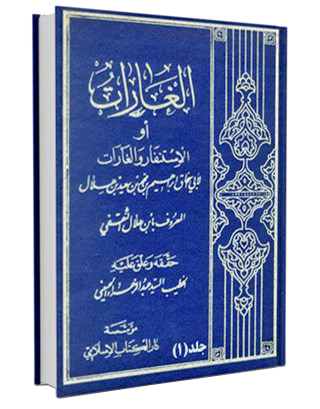 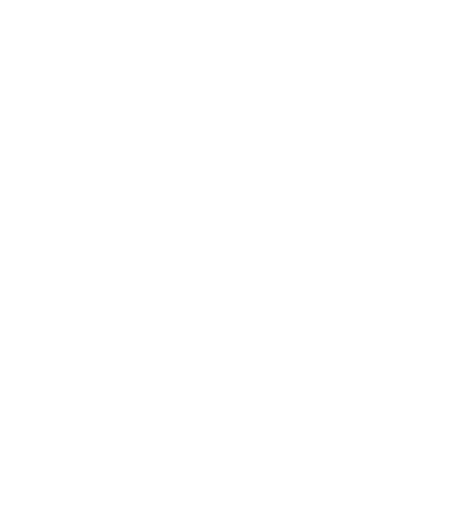 پدیدآوران	
ثقفی، ابراهیم بن محمد (نویسنده)
آیتی، عبدالمحمد (مترجم)

عنوان‌های دیگر	الغارات. فارسی
ناشر	وزارت فرهنگ و ارشاد اسلامی، سازمان چاپ و انتشارات
مکان نشر	تهران - ایران
سال نشر	1374 ش
چاپ	2
موضوع	
علی بن ابی‌طالب(ع)، امام اول، 23 قبل از هجرت - 40ق. - اصحاب
علی بن ابی‌طالب(ع)، امام اول، 23 قبل از هجرت - 40ق. - جنگ‏ها
علی بن ابی‌طالب(ع)، امام اول، 23 قبل از هجرت - 40ق. - سرگذشت‌نامه
زبان: فارسی
تعداد جلد	1